Направления взаимодействия ДОУ и школы
Образовательная работа с детьми
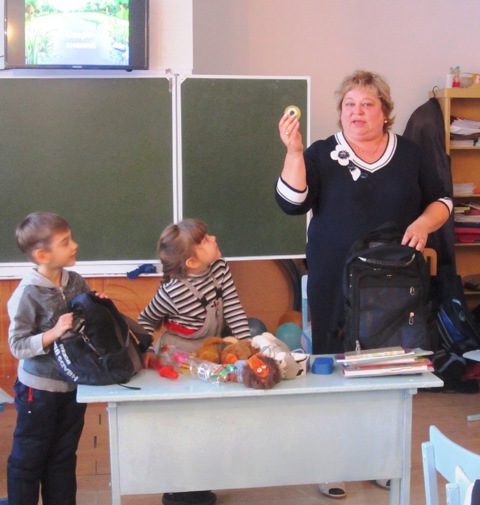 Цель: формирование у дошкольников  положительной мотивации к учению
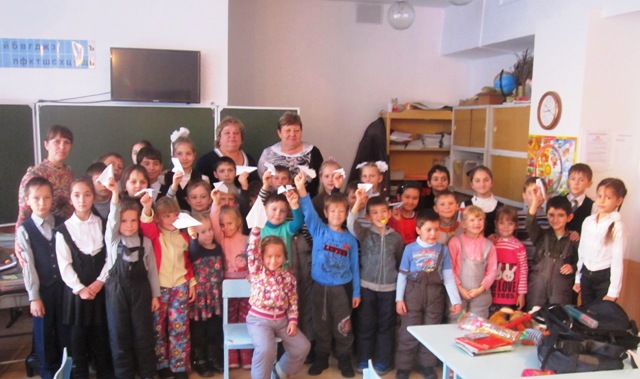 В детской библиотеке
В районном музее
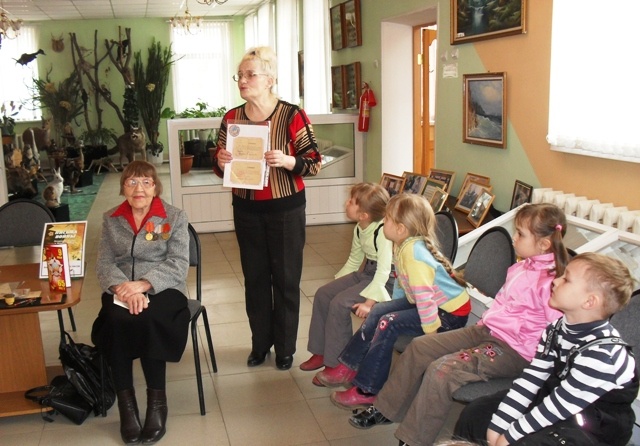 Выставки
Конкурсы
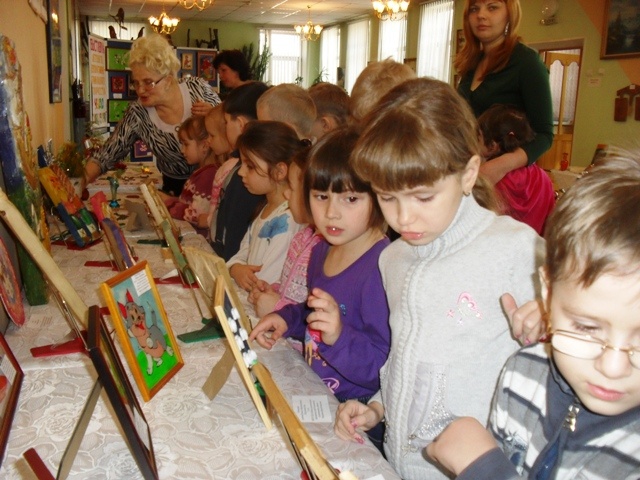 Творческие выступления
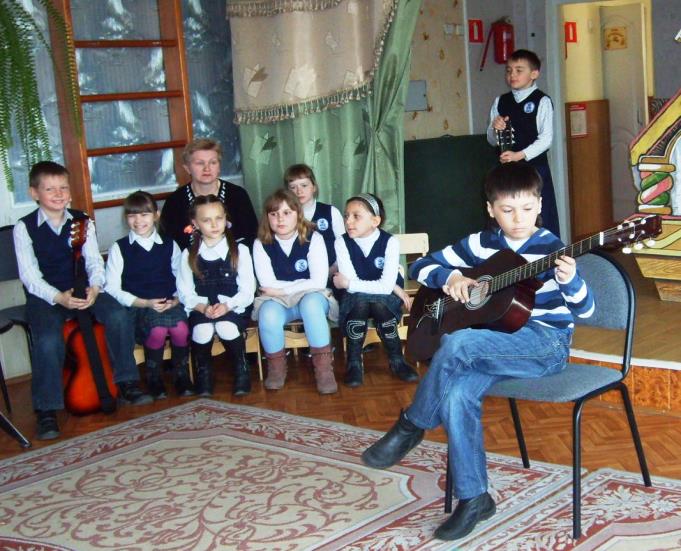 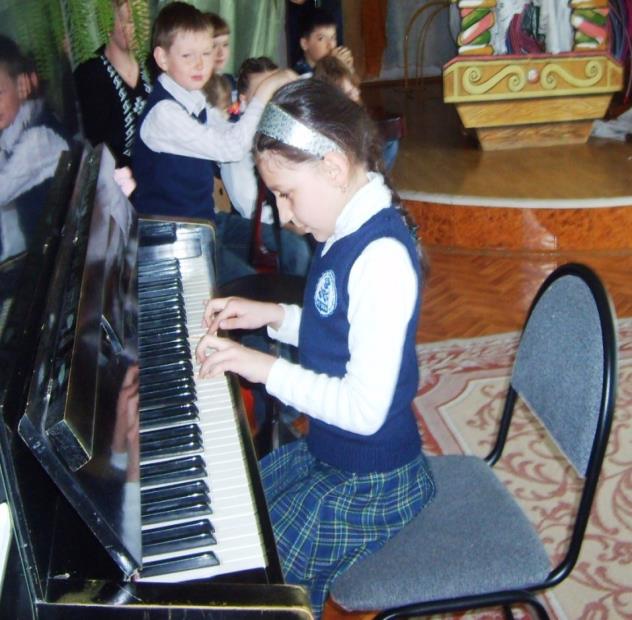 Теоретические  семинары в рамках изучения общей методической темы
Повышение уровня профессиональной компетентности педагогов
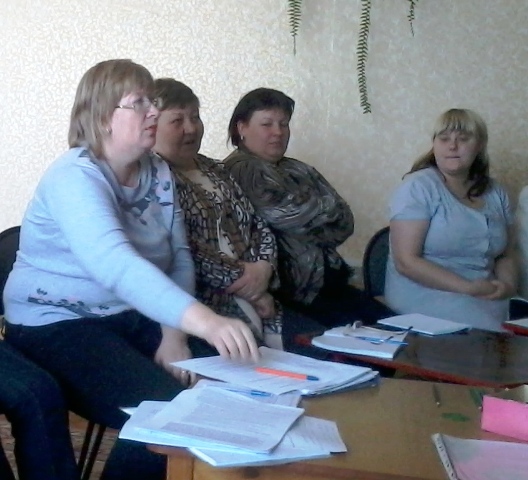 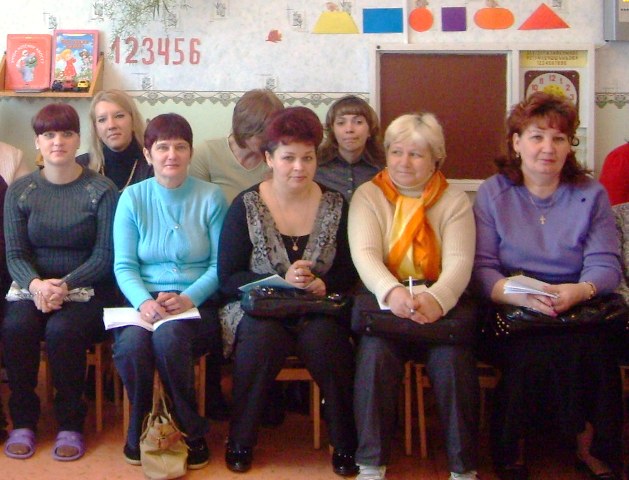 Повышение уровня профессиональной компетентности педагогов
Взаимопосещение уроков, занятий
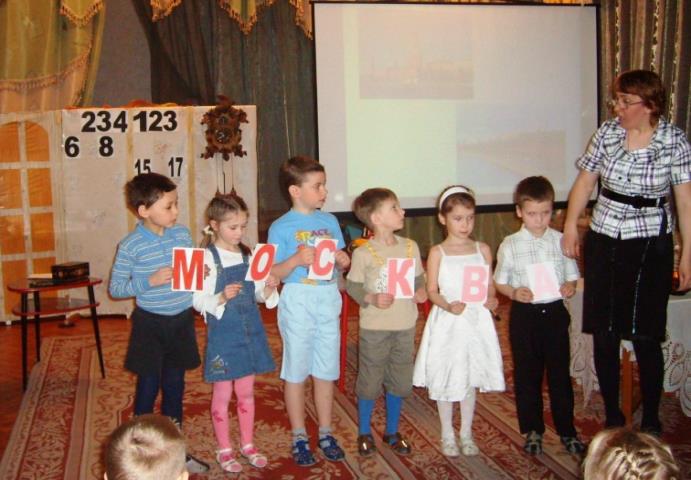 Повышение уровня педагогической культуры родителей
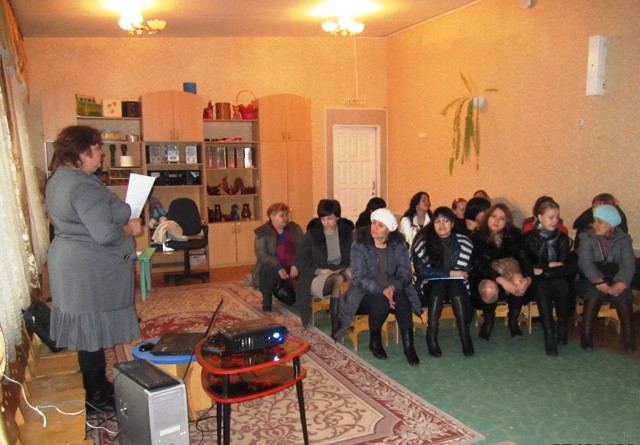 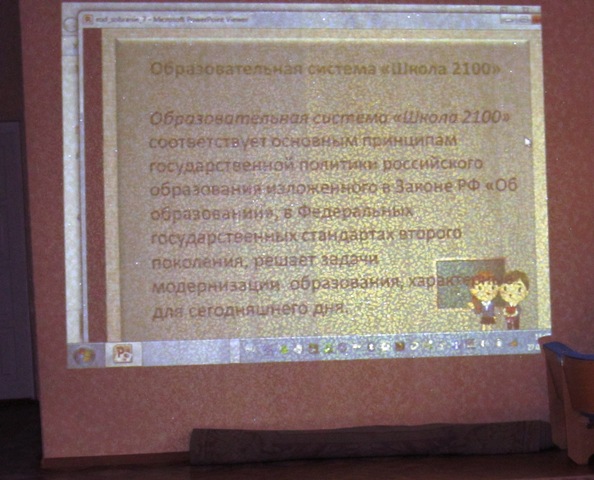 Проведение родительских собраний в ДОУ учителями начальных классов
Результаты наблюдений за выпускниками МБДОУ №2
с 2014 года:
 до 83% учеников учатся                        на «4» и «5» 

 90% посещают кружки и секции

 Большинство – победители и призеры разных конкурсов
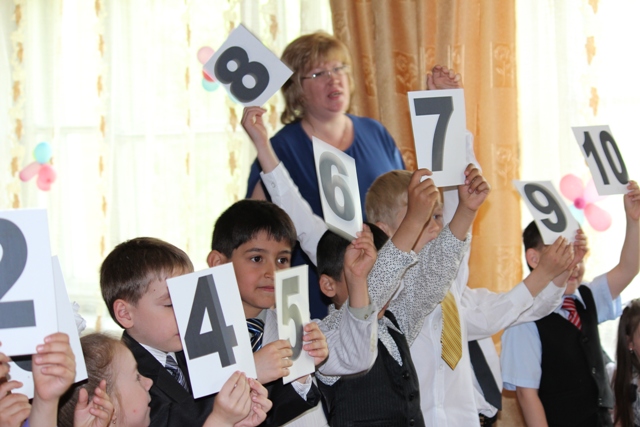